We follow a rigorous process for committee meeting management and documentation. Committee minutes are issued within <X> days of each committee meeting and clearly document topics and action items.
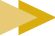 COMPANY
PLANS
PLAN SPONSOR ATTENDEES
Name
Title
CONSULTANT ATTENDEES
Name
Title
Start/End Time:
Meeting Date:
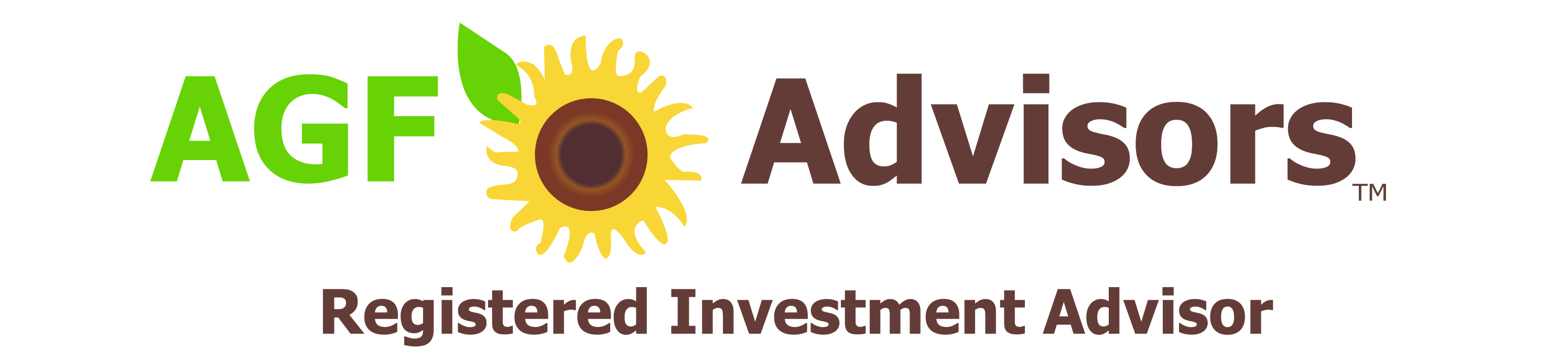 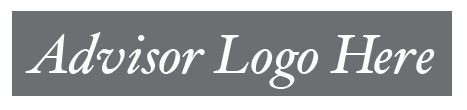 AGENDA DISCUSSED
Topics
Action Items
Due Date
MATERIALS/HANDOUTS DISTRIBUTED/REVIEWED
WATCH LIST ITEMS/NEXT STEPS